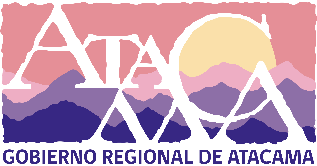 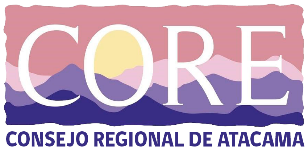 Miguel Vargas Correa, Gobernador Regional de Atacama junto a xx, presidente o representante de (nombre organización), le saludan cordialmente y tienen el agrado de invitar a ud. a la ‘nombre de actividad’, .

Esta iniciativa es desarrollada con recursos del Gobierno Regional de Atacama 2024, aprobados por el Consejo Regional, para relevar y apoyar las actividades culturales (o sociales, de seguridad, según corresponda) en Atacama.

La actividad se realizará el fecha, en el (lugar del evento), ubicado en xx, (comuna), a las xx horas.

Agradeceremos contar con su valiosa presencia que dará realce a esta actividad.
Comuna, diciembre 2024